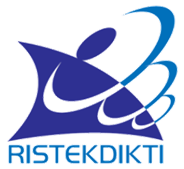 Kementerian Riset, Teknologi dan Pendidikan Tinggi
Lembaga Layanan Pendidikan Tinggi (LLDIKTI) Wilayah X
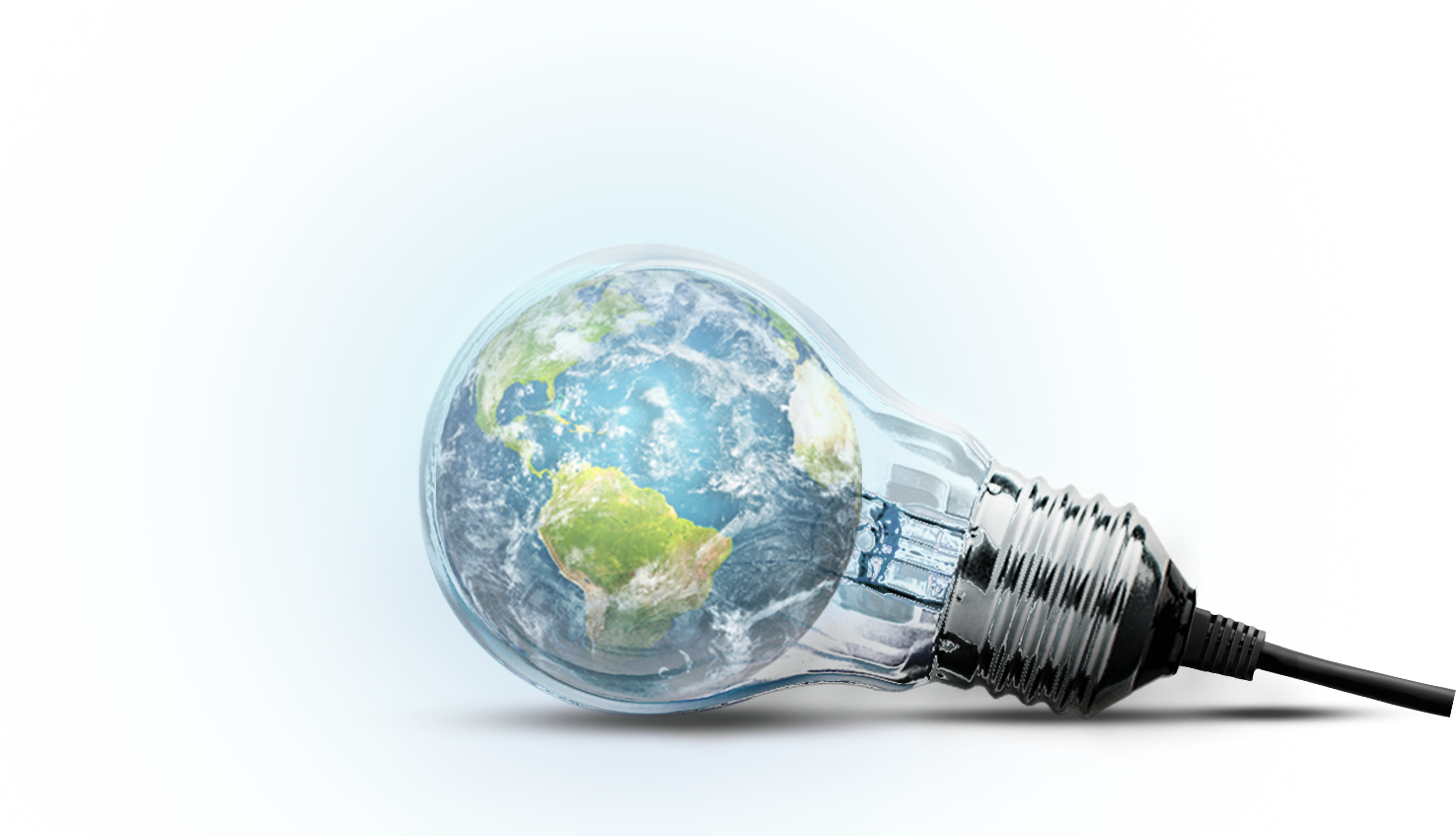 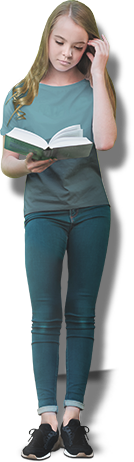 Pengembangan   Perguruan Tinggi Menuju Mutu Yang Berkelanjutan
Batam, 20 September 2019
KEMENTERIAN RISET, TEKNOLOGI DAN PENDIDIKAN TINGGI REPUBLIK INDONESIA, 
LEMBAGA LAYANAN PENDIDIKAN TINGGI WILAYAH X
PENINGKATAN KUALITAS PENDIDIKAN TINGGI MELALUI UPAYA PENGUATAN PENJAMINAN MUTU
HERRI 

Guru Besar Manajemen Universitas Andalas
KEPALA LEMBAGA LAYANAN PENDIDIKAN TIN GGIWILAYAH X
(Sumbar Riau Jambi dan Kepri)
Disampaikan dalam Seminar Sehari Pengembangan   Perguruan Tinggi Menuju Mutu Yang Berkelanjutan dilaksanakan oleh APTISI Wilayah X-A Sumatera Barat   Padang, 25  September 2019
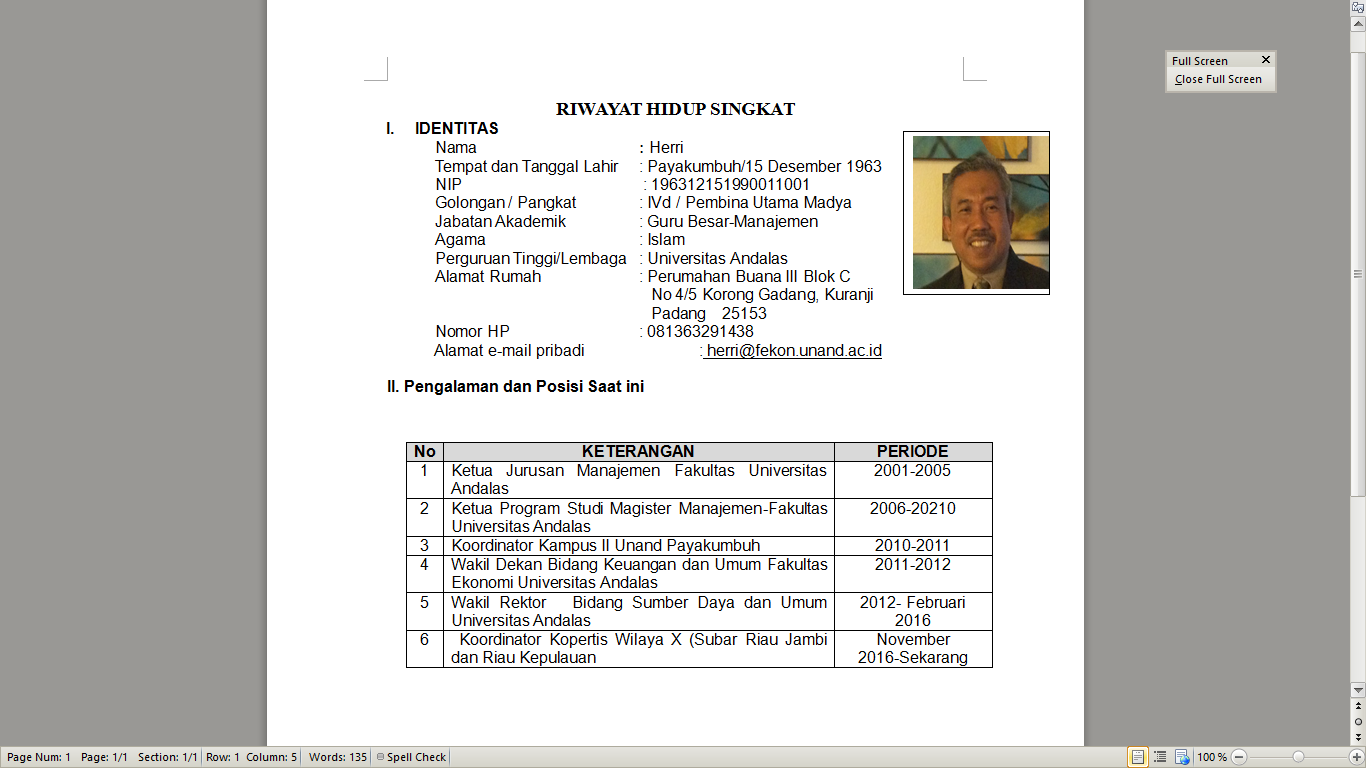 URUTAN PRESENTASI
PENDAHULUAN 
SEKILAS KONDISI PTS DI LLDIKTI WILAYAH X 
UPAYA PENINGKATAN KUALITAS  PTS 
GUGUS LAYANAN PENDIDIKAN TINGGI (GULAMU) LLDIKTI WILAYAH X
PENUTUP
Jumlah PT Aktif dilingkungan LLDIKTI Wilayah X
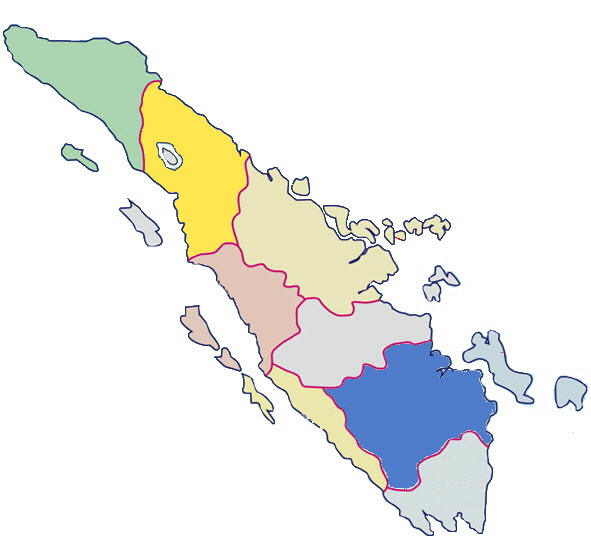 Provinsi Sumatera Barat
Riau
Kep. Riau
Provinsi Riau
33
78
Sumatera Barat
Jambi
102
Provinsi Jambi
39
33
102
39
Provinsi Kep. Riau
78
TOTAL = 252 PTS
* Data Per 1 September 2019
KEMENTERIAN RISET, TEKNOLOGI DAN PENDIDIKAN TINGGI
LEMBAGA LAYANAN PENDIDIKAN TINGGI WILAYAH X
(SUMATERA BARAT, RIAU, JAMBI DAN KEP. RIAU)
DATA AKREDITASI PRODI AKTIF – LLDIKTI WILAYAH X
* Data Per 1 September 2019
KEMENTERIAN RISET, TEKNOLOGI DAN PENDIDIKAN TINGGI
LEMBAGA LAYANAN PENDIDIKAN TINGGI WILAYAH X
(SUMATERA BARAT, RIAU, JAMBI DAN KEP. RIAU)
PERKEBANGAN   AKREDITASI PRODI – LLDIKTI WIL X
Tahun 2018 Jumlah Prodi = 935 Prodi
Tahun s.d Sept 2019 Jumlah Prodi = 940 Prodi
KEMENTERIAN RISET, TEKNOLOGI DAN PENDIDIKAN TINGGI
LEMBAGA LAYANAN PENDIDIKAN TINGGI WILAYAH X
(SUMATERA BARAT, RIAU, JAMBI DAN KEP. RIAU)
Kwadran Akreditasi Prodi dan Rencana Pembinaan  dilingkungan LLDIKTI Wilayah X
Keterangan : 
Data Jumlah Prodi per 1 September 2019 sebanyak 940 prodi
Kuadran I : Untuk dibina dan difasilitasi menuju akreditasi / sertifikasi Internasional
Kuadran II : Untuk dibina menuju Prodi yang unggul
Kuadran III : untuk dibina dari baik menjadi baik sekali
Kuadran IV : Basic data untuk Prioritas Kegiatan 2020
AKREDITASI PERGURUAN TINGGI (2016-2018)
Dosen Berdasarkan Jenjang Pendidikan
(2016-2018)
S1	S2/profesi	S3
8260
7683
6948
1427
927
624
485
444
424
2016
2017
2018
Jabatan Fungsional (2016-2018)
3803
4000
3500
3000
2500
2000
1500
1000
500
0
3461
3433
3313
3128
2827
2345
1938
1767
396
396
384
26
26
18
2016
Tanpa Jabatan/TP
2017
Lektor
2018
Guru Besar
Asisten ahli
Lektor Kepala
DOSEN YANG TELAH SERTIFIKASI
DATA PEMETAAN SISTEM PENJAMINAN MUTU LLDIKTI WIL. X
1. Proporsi PTS menurut  ketersediaan lembaga SPMI
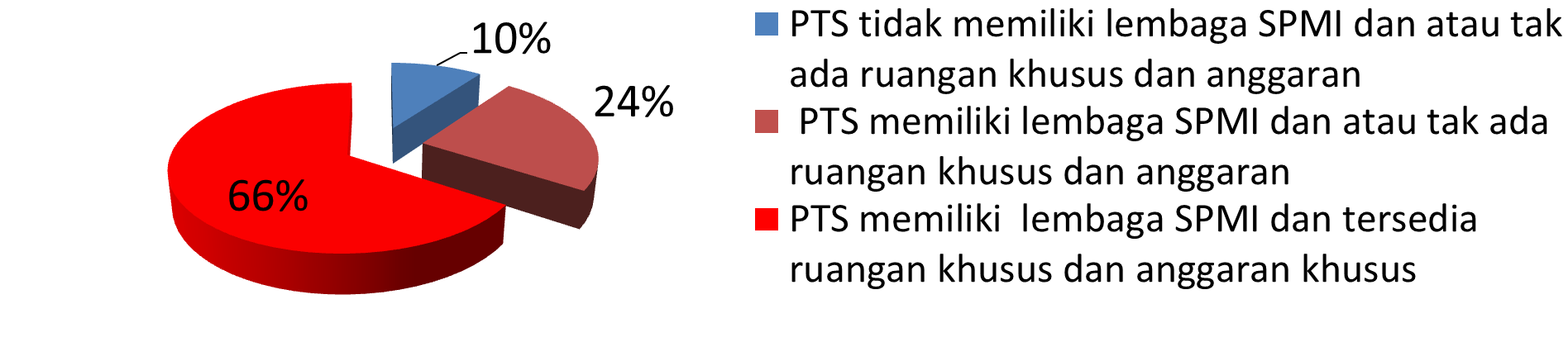 2. Proporsi PTS menurut  kepemilikan dokumen mutu
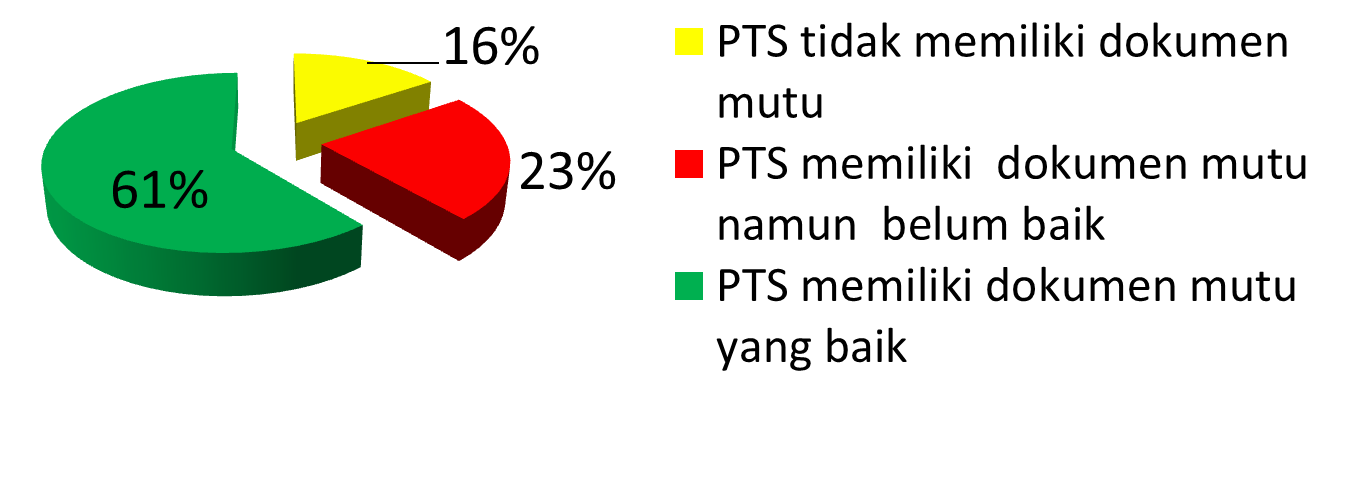 3. Proporsi PTS Menurut Ketersediaan Auditor SPMI
4. Proporsi PTS Menurut  Pelaksanaan Audit SPMI
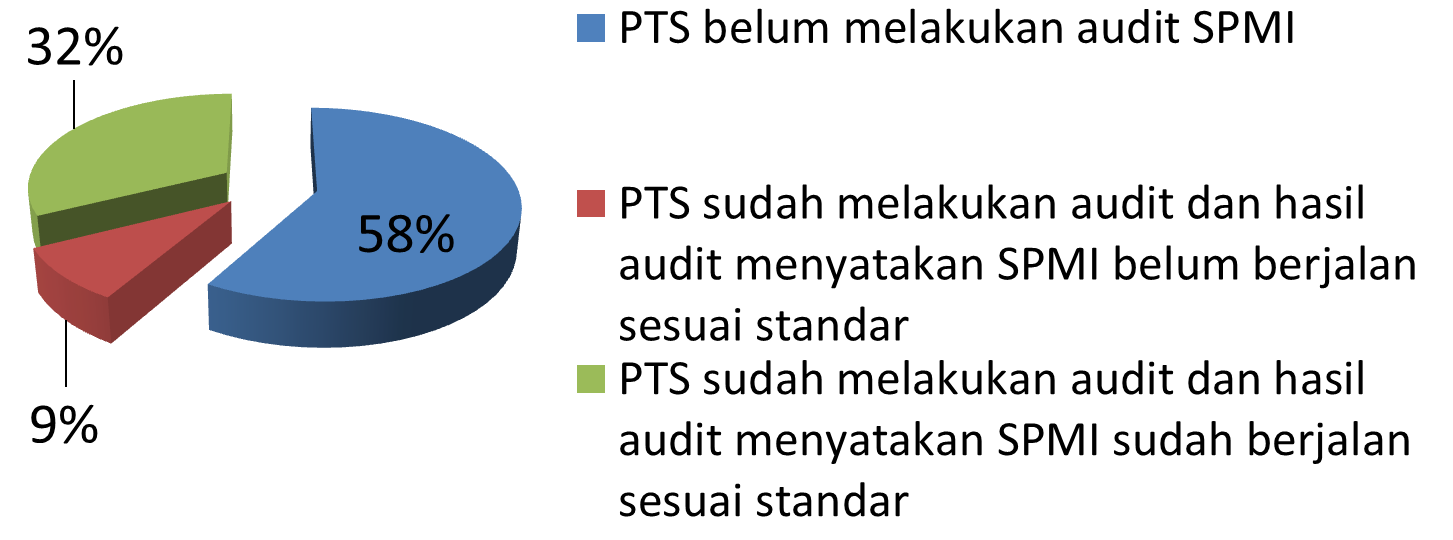 Pola pemetaan kegiatan fasilitasi spmi Dilingkungan LLDIKTI Wilayah X
Ada empat tipologi PTS dalam menjalankan sistem penjaminan mutunya selama ini di lingkungan LLDIKTI Wilayah X, yakni:
Tipologi 1 yang tengah membangun kelembagaan SPMI mulai dari level institusi sampai ke program studi, tetapi belum mendapat dukungan penuh dari yayasan serta belum memiliki dokumen SPMI yang tepat dan lengkap.
tipologi 2 yang telah memiliki dan melengkapi dokumen mutu SPMI secara lengkap, tetapi belum mampu diimplementasikan dalam pelaksanaan penjaminan mutu internalnya, karena dokumen yang dibuat hanya untuk kepentingan akreditasi saja. 
Tipologi 3 pelaksanaan system penjaminan mutu internal telah mengacu kepada standar mutu yang dirumuskan, tetapi belum pernah mencapai siklus PPEPP secara lengkap, sehingga belum terjadi peningkatan mutu, karena belum melakukan audit mutu internal karena belum adanya auditor mutu internalnya. 
Tipologi 4 yang telah melaksanakan siklus PPEPP sepenuhnya dan terimplementasi dengan baik, namun masih terbaur dengan system mutu dari ISO, sehingga belum mampu mengembangkan budaya mutu secara utuh, baik yang terlihat dari belum mampu meraih akreditasi prodi dan institusi (AIPT) A, ataupun belum mampu meraih akreditasi internasional seperti AUN QA, dst.
Kegiatan fasilitasi spmi berdasarkan Pemetaan Dilingkungan LLDIKTI Wilayah X
Berdasarkan 4 tipologi pemetaan implementasi SPMI di PTS di LLDIKTI Wilayah X inilah dilakukan pembinaan, pengendalian dan pengawasan terhadap PTS yang ada di lingkungan LLDIKTI Wilayah X.
PTS yang berada di tipologi 1 dilakukan diseminasi  dan sosialisasi SPMI
PTS yang berada di tipologi 2 dilakukan workshop penyusunan dokumen mutu
PTS yang berada di tipologi 3 dilakukan workshop dan pelatihan audit mutu internal
PTS yang berada tipologi 4 dilakukan sosialisasi dan desiminasi standar mutu pada level internasional seperti standar mutu AUN-QA, ABET, dan seterusnya
KEMENTERIAN RISET, TEKNOLOGI DAN PENDIDIKAN TINGGI
LEMBAGA LAYANAN PENDIDIKAN TINGGI WILAYAH X
(SUMATERA BARAT, RIAU, JAMBI DAN KEP. RIAU)
Program Kegiatan Fasilitasi SPMI oleh LLDIKTI Wilayah X Tahun 2019
KEMENTERIAN RISET, TEKNOLOGI DAN PENDIDIKAN TINGGI
LEMBAGA LAYANAN PENDIDIKAN TINGGI WILAYAH X
(SUMATERA BARAT, RIAU, JAMBI DAN KEP. RIAU)
Lanjutan Program Kegiatan Fasilitasi SPMI oleh LLDIKTI Wilayah X Tahun 2019
KEMENTERIAN RISET, TEKNOLOGI DAN PENDIDIKAN TINGGI
LEMBAGA LAYANAN PENDIDIKAN TINGGI WILAYAH X
(SUMATERA BARAT, RIAU, JAMBI DAN KEP. RIAU)
Daftar Kendala Utama dlm Pelaksanaan Wasdalbin implementasi SPMI di LLDIKTI Wilayah X Tahun 2019
TERIMA KASIH